МКОУ «Терекли-Мектебская СОШ им. А.–Х. Ш. Джанибекова»
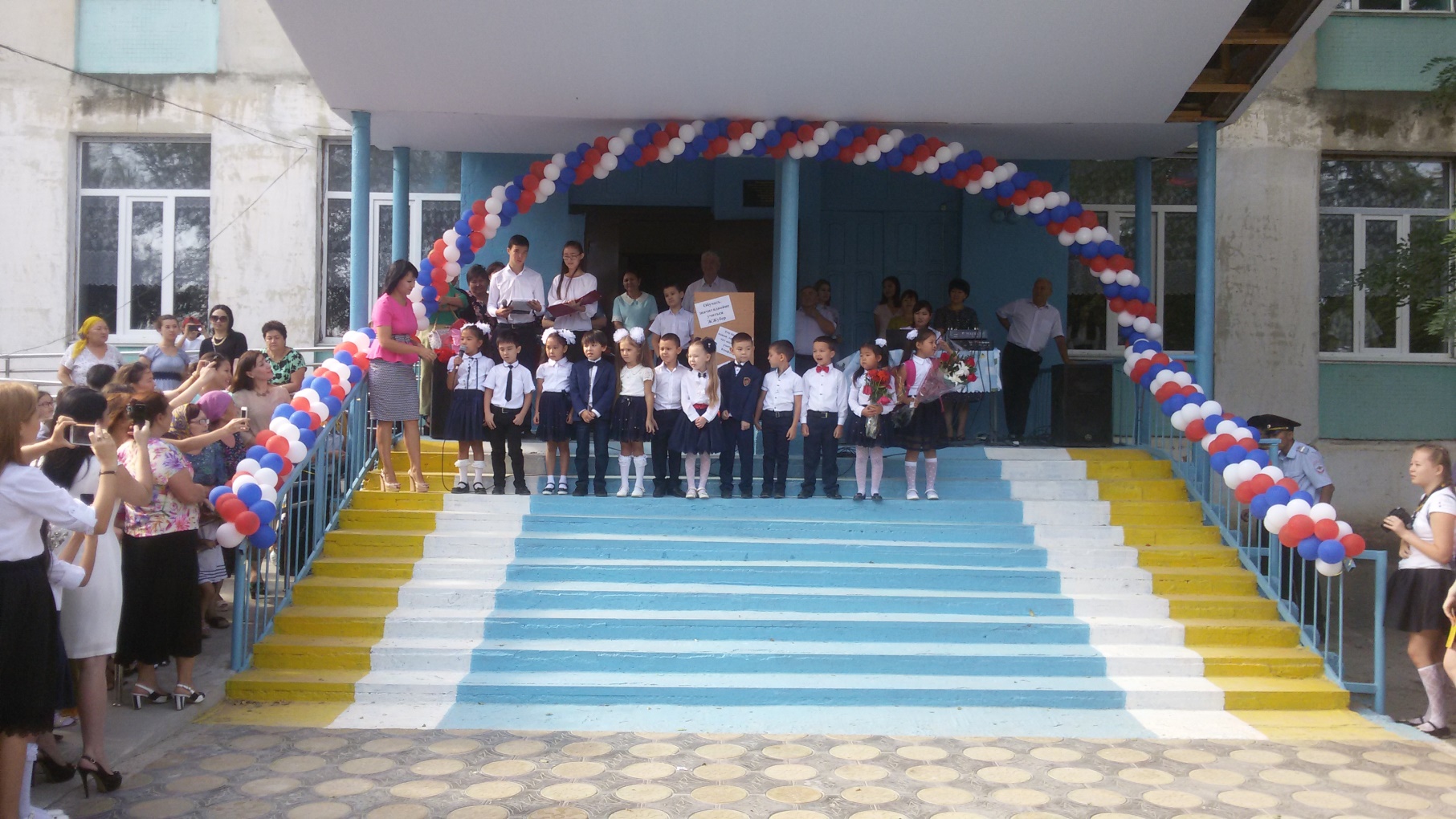 Ресурсное обеспечение
В школе работают 64 педагога, из них:
- с высшей квалификационной категорией - 7 учителей;
- с I квалификационной категорией – 14 учителей;
- с 12 разрядом – 43 учителя
Администрация школы
Директор школы Ярикбаева К. Д.
(Высшая категория)
Заместитель по УВР Аракчиева К. К.
 (Высшая категория)
Администрация школы
Заместитель по нач кл.
Мурзаева Г. С.
(Высшая категория)
Заместитель по ВР
Суюндикова Э. Т.
 (Высшая категория)
Распределение педагогов по возрасту
Имеют звания:
«Заслуженный учитель Республики Дагестан» - 1 учитель
«Отличник народного просвещения РД» - 4 учителя
«Почётный работник общего образования РФ» - 9 учителей
Обладатель Гранта «Лучший учитель России» - 1
Наша школа сегодня - это
720 учащихся,
34 классов - комплектов
Школа 1 ступени: 4 года обучения, классно-урочная система, обучение учащихся по программам традиционного и развивающего обучения, проектная методика, ИКТ, курс риторики.
Английский язык, физическая культура, музыка ведутся специалистами.
Школа 2 ступени:
5 лет обучения, кабинетная система, включение лекционно-практической системы по отдельным предметам, проектные методики, дифференциальный подход в обучении учащихся.
Элективные курсы:5 кл. математика «Задачи на смекалку»
                                       5 кл. русск. язык «Тайны текста»
5 кл. англ. яз. «Разговорный английский язык»
5 кл. «Путешествие по странам мира»
6-е кл. «Английский язык – это просто!»
8-е кл. «Многонациональная Россия -
многонациональный Дагестан», где учащиеся занимаются проектной деятельностью.
В 2016-2017 уч.г. из учащихся 5-х кл. организован 5 кл. с углубленным изучением математики.
Школа 3 ступени:
2 года  обучения, профильное обучение, лекционно – практическое обучение, СДО, элективные курсы, учебно – исследовательская деятельность, метод учебного проекта, использование ИКТ.
Тема школы:
Управление профессионально-личностным ростом педагога как одно из основных условий обеспечения качества образования
Цели:
Оказание помощи учителям в освоении и реализации  инновационных  образовательных технологий в рамках требований ФГОС
Повышение профессиональной компетенции и уровня квалификации педагогов
Обеспечение единства и преемственности между ступенями при переходе к непрерывной системе образования в условиях внедрения новых стандартов
Организация научно-исследовательской работы учителей и учащихся, подготовка сильных учащихся к предметным олимпиадам, конкурсам и конференциям
Задачи:
Обеспечить качество, эффективность, доступность, открытость и вариативность образовательных услуг.
Использовать в работе модели учёта индивидуального прогресса обучающегося и педагога.
Использовать на качественно новом уровне формы и методы работы с одаренными, слабоуспевающими, имеющими проблемы со здоровьем детьми.
Обогащать традиционную классно-урочную систему активными способами организации учебной, познавательной и развивающей деятельности – конференциями, учебными играми, проектами, фестивалями, образовательными экспедициями, включающими детей в процессы мыслекоммуникации, необходимые новой школе будущего.
Создавать условия для продуктивного использования ресурса детства в целях получения образования, адекватной творческой индивидуальности личности и её позитивной социализации.
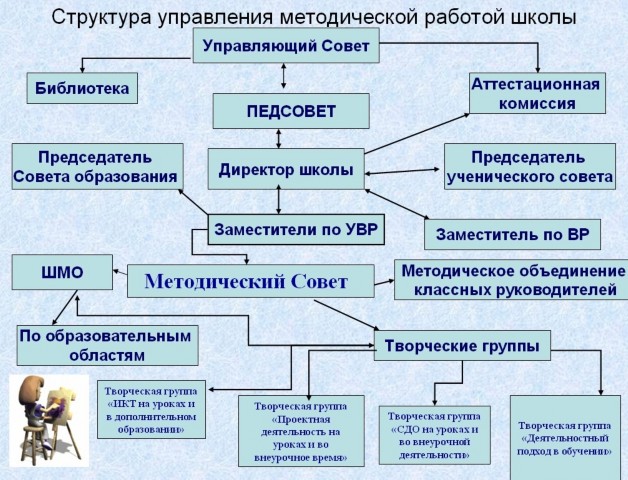 Ученическое самоуправление «Джанибековцы»
Законы ученического самоуправления:
Единства слова и дела
Дружбы и товарищества
Чести и совести
Заботы и милосердия
Модель ученического самоуправления:
Министерство образования
Министерство культуры и досуга
Министерство спорта
Министерство  труда
 Министерство правопорядка
Министерство печати
Наши достижения:
Игра «Зарница»
Неоднократные победители зонального этапа республиканской военно- спортивной игры «Победа»
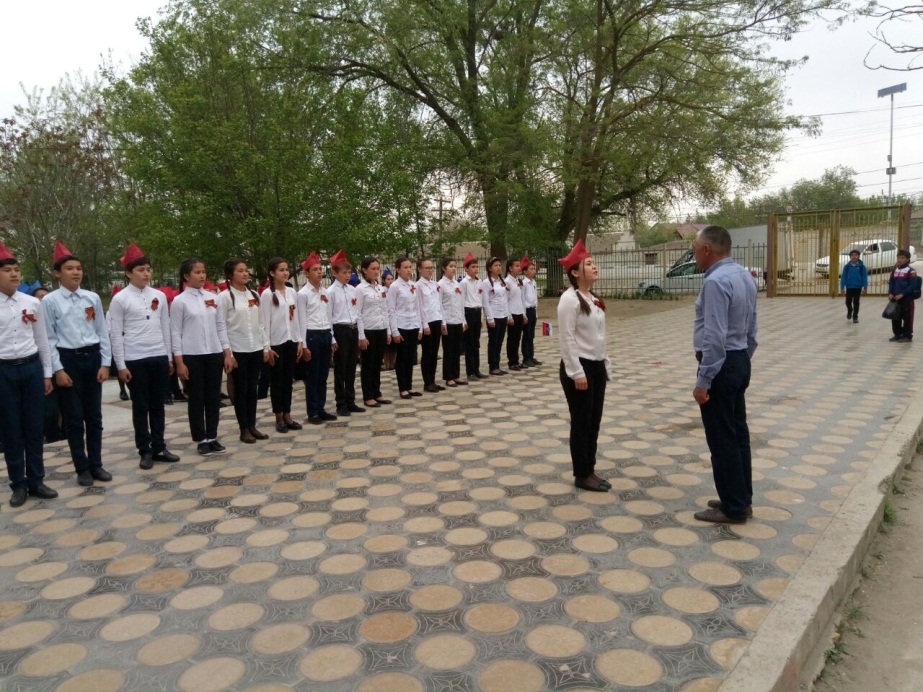 Участие в акциях «Сообщи, где торгуют смертью», «Чистое село», «Обелиск»
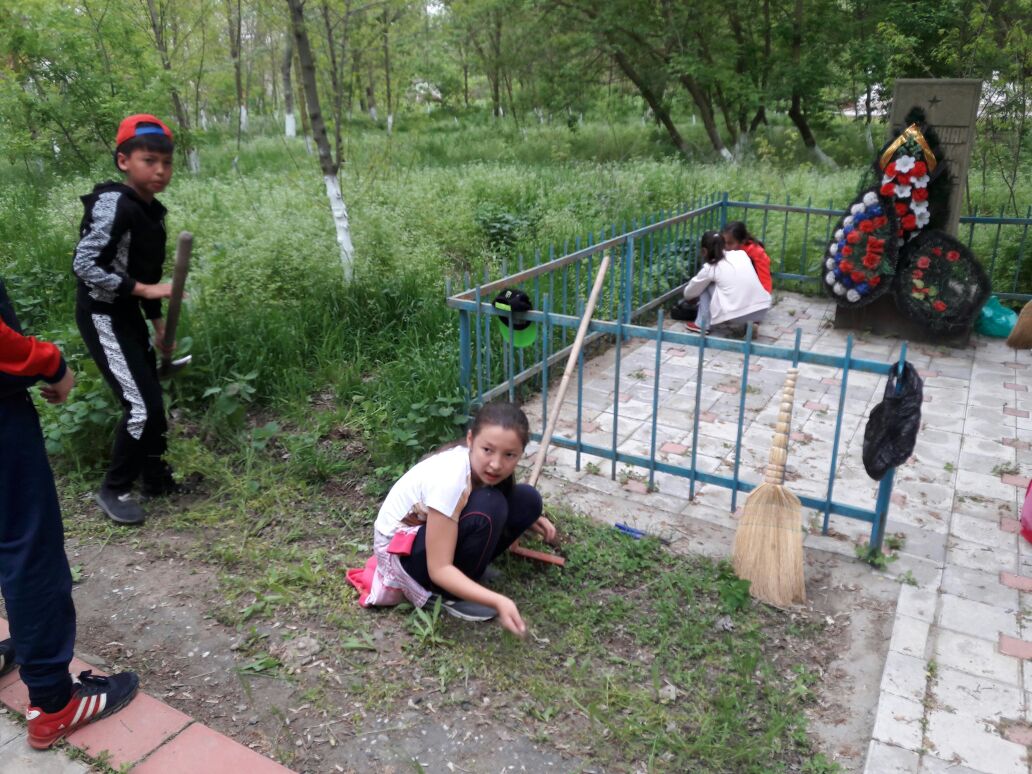 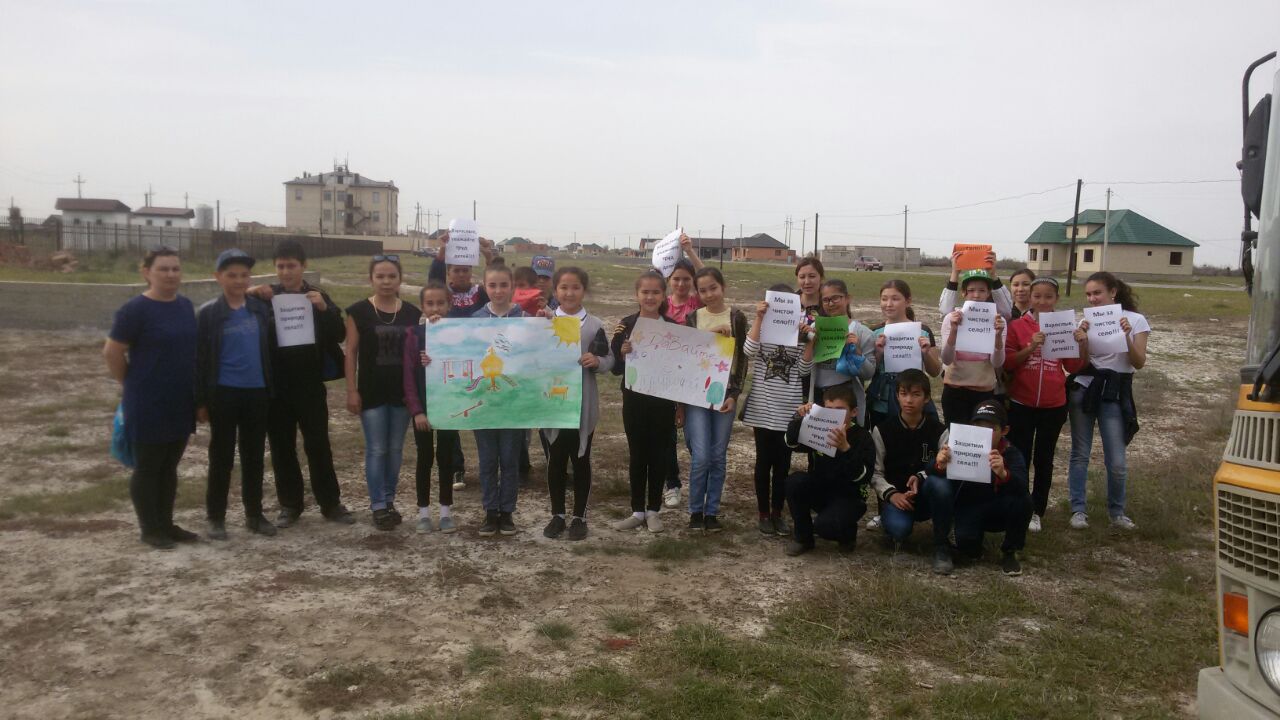 Агитбригада  «Верны ЮИДовской стране»
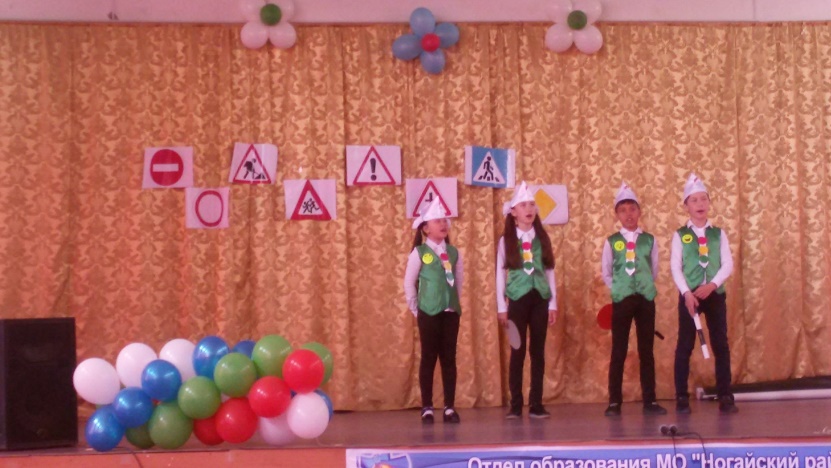 Митинг ко Дню солидарности в борьбе с терроризмом
Спортивный клуб «Яслык»
Реализация образовательных программ дополнительного образования детей физкультурно-спортивной направленности
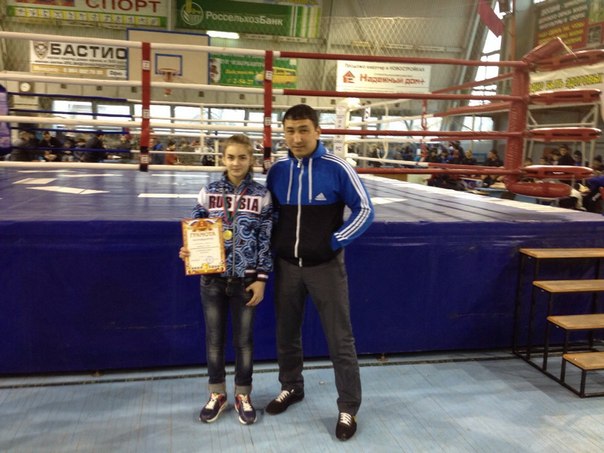 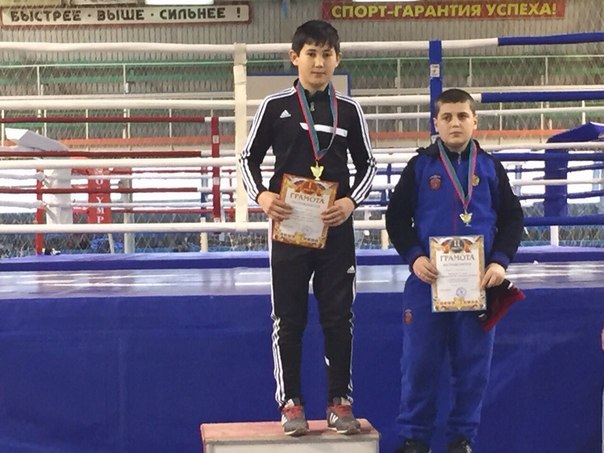 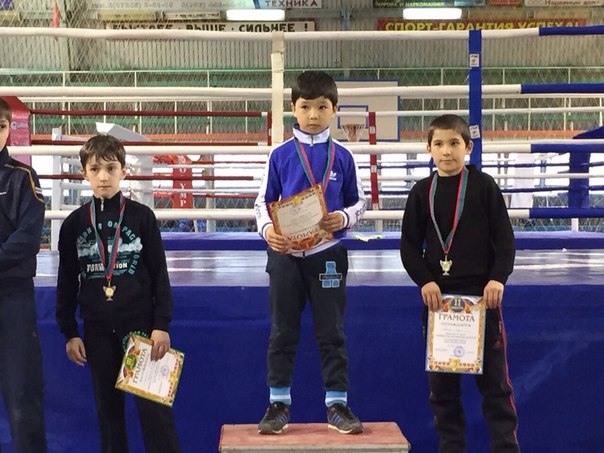 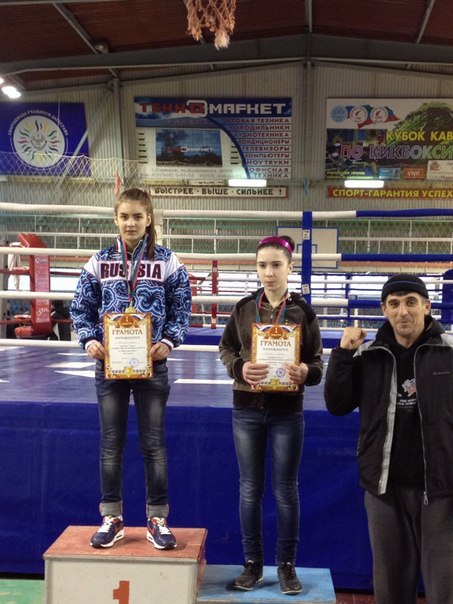